Quad Band Inverted Vmaybe 15M too?
Designed by:
Ted McArthur AC7II
Presented by: Tyler Griffiths N7UWX
Made by: Tyler, Ted, Cordell
Spending the big bux?
4-Band 300 Watt OCF Dipole Antenna: $267 Special Price: $203!
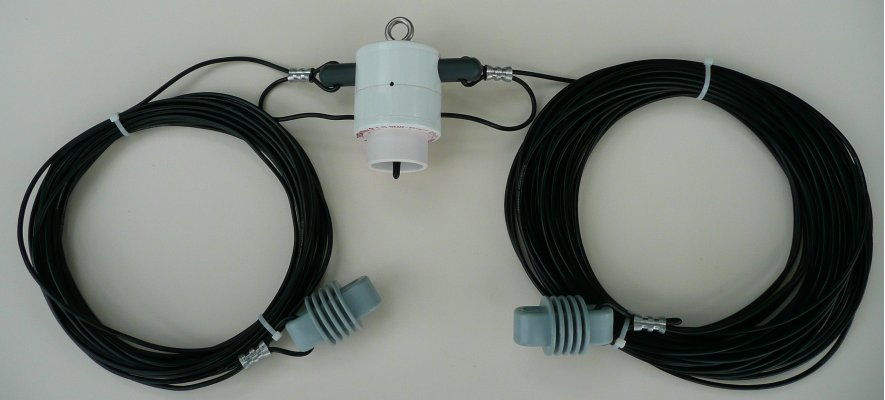 Spending the big bux?
OCF Dipole / Windom  6m - 80m $84.00
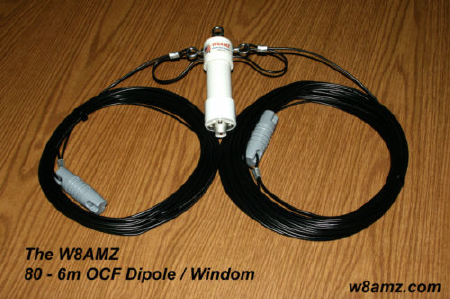 Ted’s Quad Band Dipole
Table of wire lengths
The 40 Meter Antenna will also be resonate on 15 Meters.
Ted’s Quad Band Dipole
Price: Free (almost)
Ted’s Quad Band Dipole
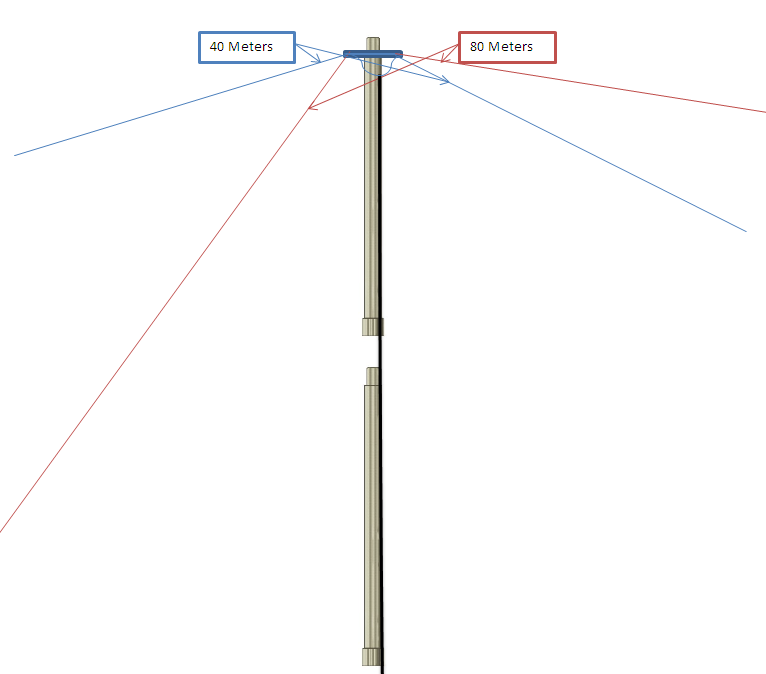 Ted’s Quad Band Dipole
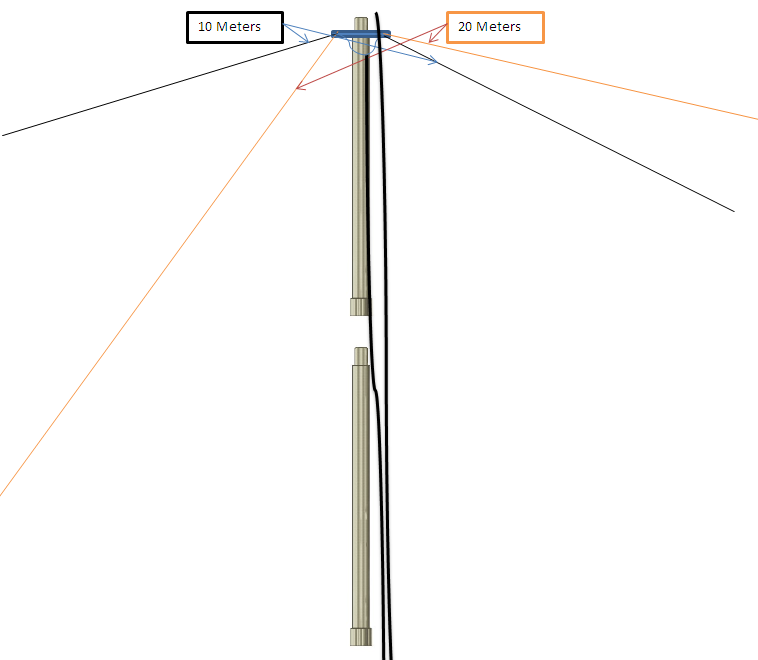 Ted’s Quad Band Dipole
Items needed
250 feet 10 gauge wire (4 different colors if possible)
2 pieces of scrap Lexan
6 to 7 BARC tent poles
2 lengths of coax
Connectors
Solder and solder iron
Rubberized tape
Bailing twine
Ted’s Quad Band Dipole
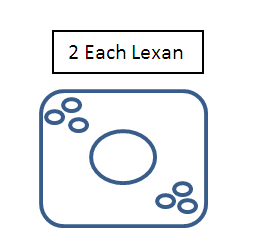 Ted’s Quad Band Dipole
Table of wire lengths
The 40 Meter Antenna will also be resonate on 15 Meters.
10m
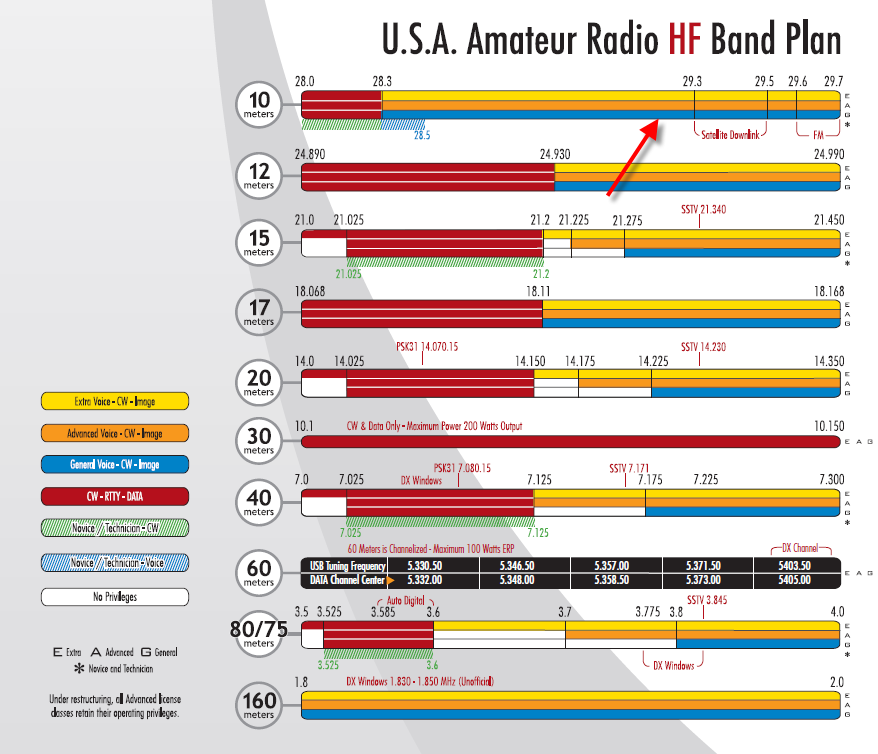 20m
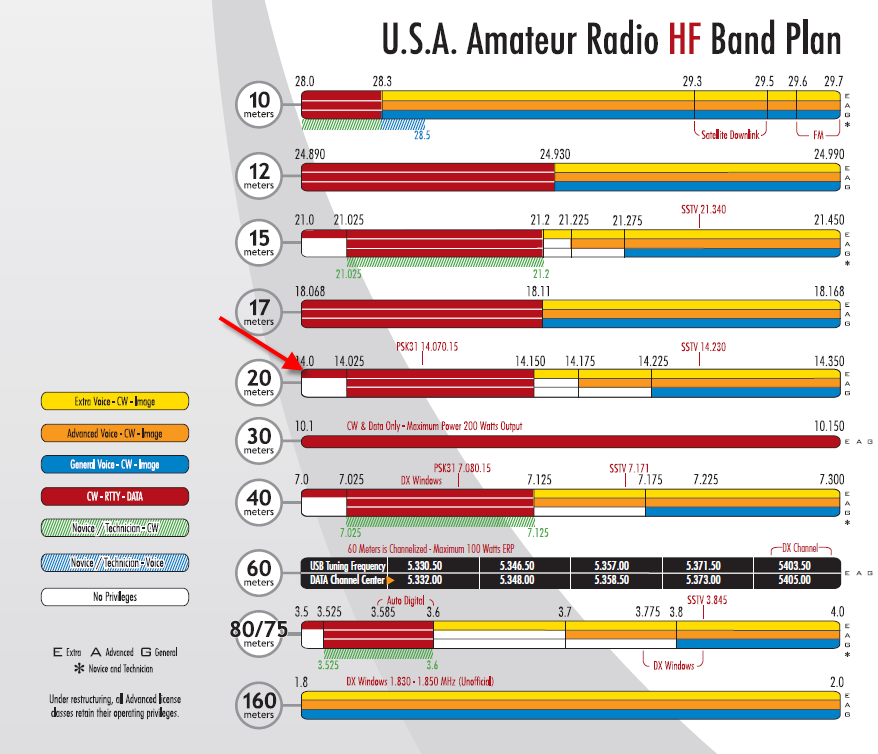 40m
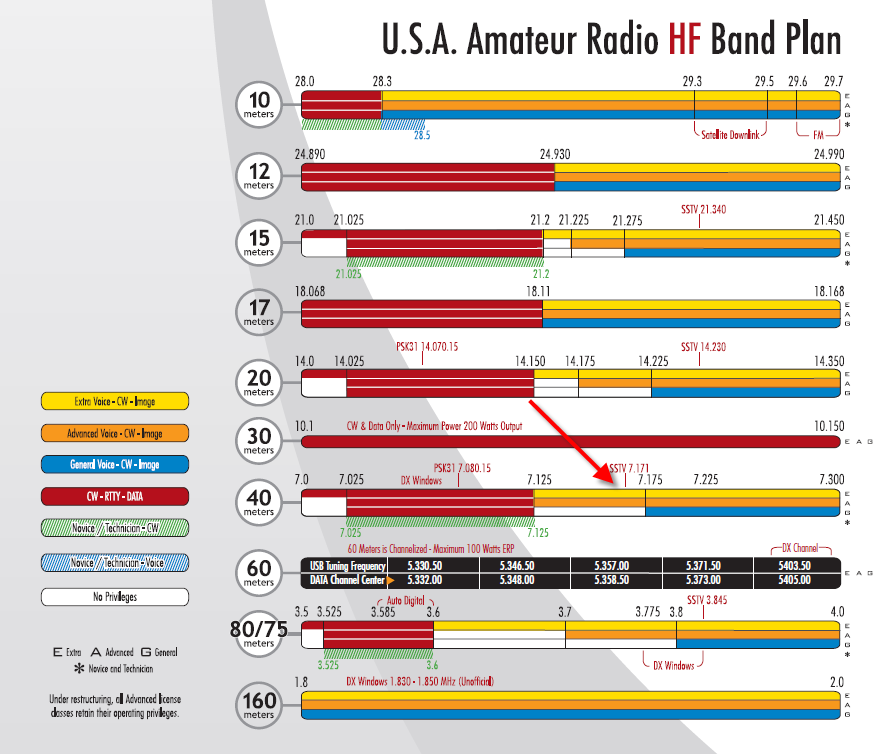 80m
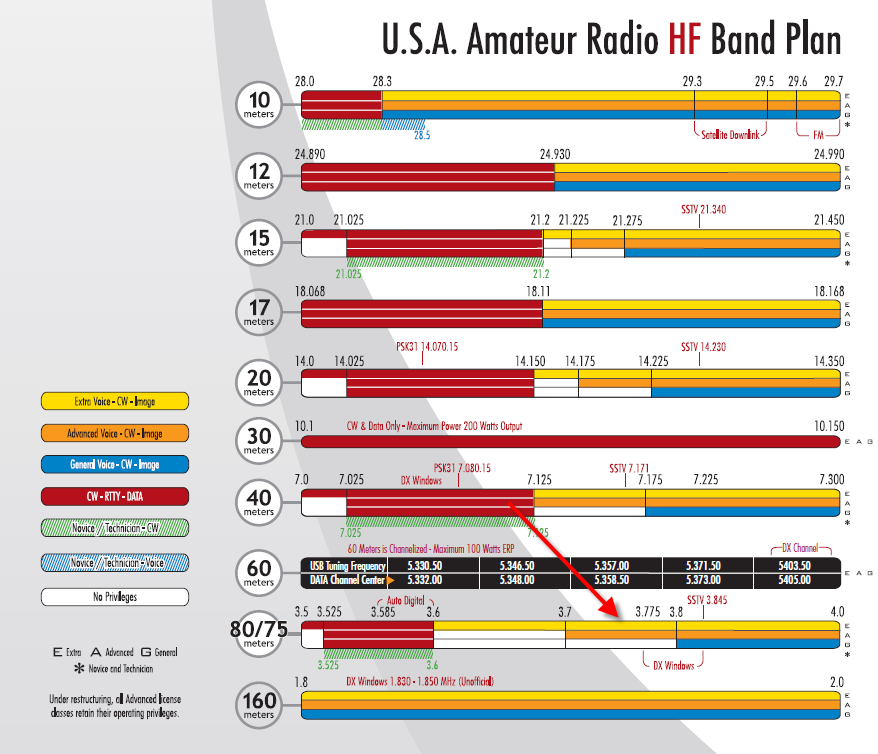 Ted’s Quad Band Dipole
Angle of elements should be 60 to 120 Degrees. 
Attach twine to end of wires then use them to also be the guy wires to hold the mast vertical. 
You may stake the upper and lower levels to the same points. It is best to leave the wires a little long then test the freq. and trim to desired Resonate freq. 
At each level attach a coax connect one of each wire length to center conductor then the other two need to be attached to the Shield of the Coax.
You can experiment with the amount of Poles at the bottom and between levels.
Questions?